DIGITAL SERVICES UPDATE
April 2, 2015
WEBMASTERS
Presented by the Digital Services team
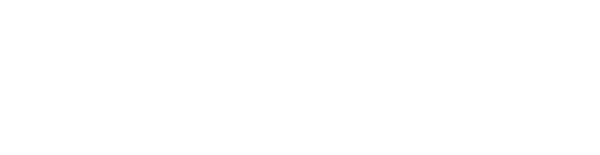 Digital services
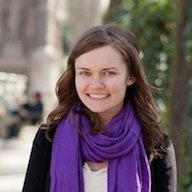 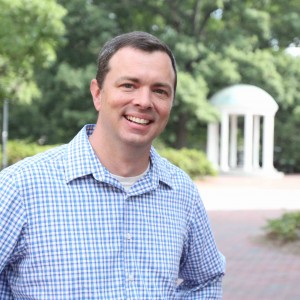 The name change
Our work
Support WebDotUNC
Provide standard development consulting
Provide custom development services
What we don’t do…yet.
The team
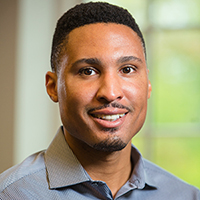 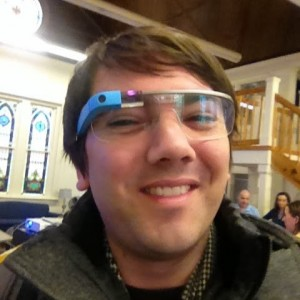 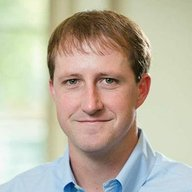 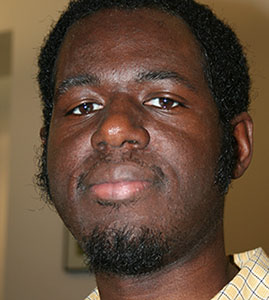 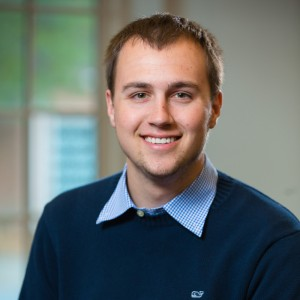 Digital services | SUpport
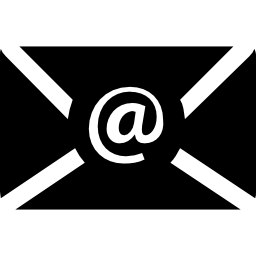 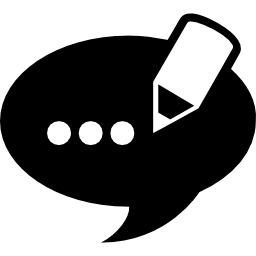 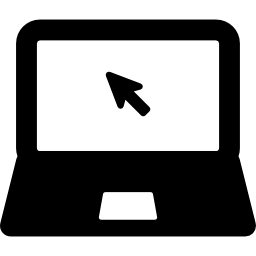 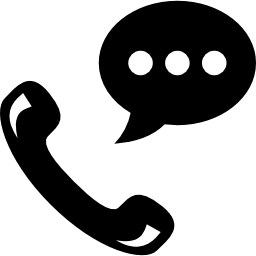 Forums
Email webdotunc@groups.unc.edu
Submit a Remedy ticket
Call the HelpDesk
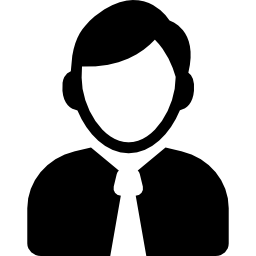 These are all legitimate 
ways to get support, BUT…
Contact your favorite developer
Digital services | support
If you have a sites.unc.edu site:
Question not about site-specific customizations
Question concerning site-specific customizations:
If you have a WebDotUNC site:
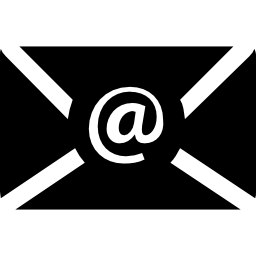 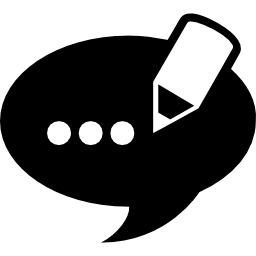 Email webdotunc@groups.unc.edu
Forums
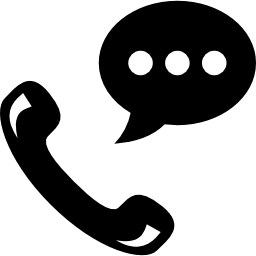 Call the HelpDesk
Digital services | Support + Training
In-person 
One-on-one training
New ideas:
Training sessions and workshops by topic
Ex. Introduction to Heelium
Ex. WebDotUNC plugin overview
Office hours
Half-day user summit

Lynda.com
Wordpress showcase
We need new showcase sites!
Show off your work
Share with the community
Provide advice for others
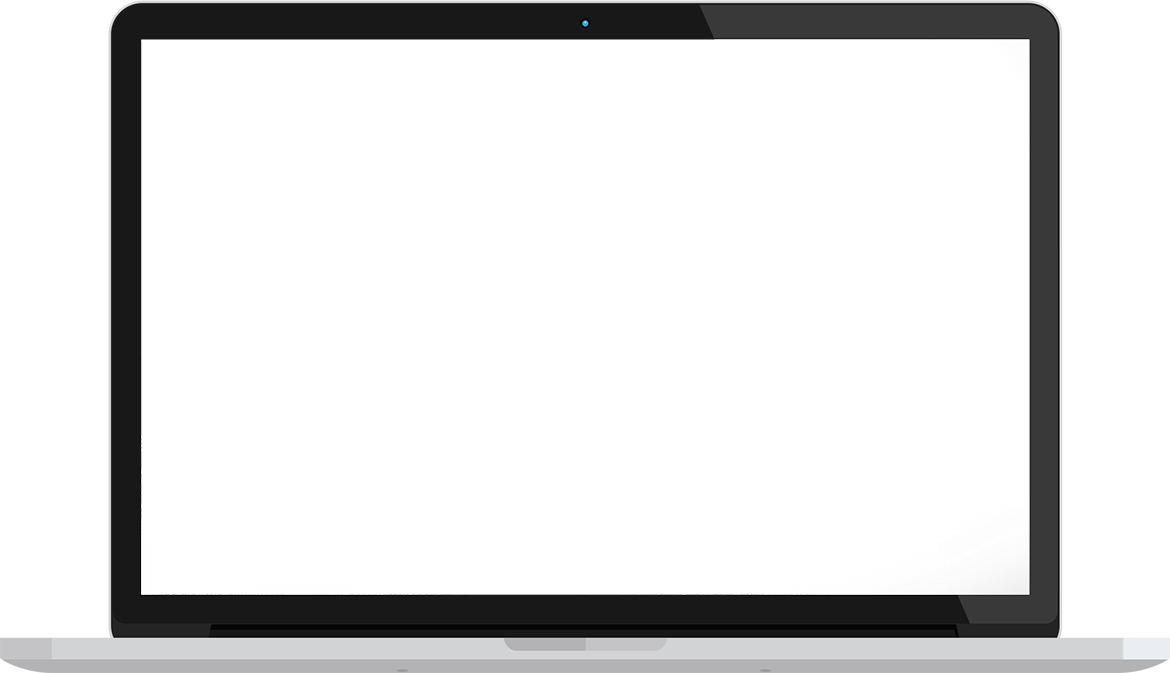 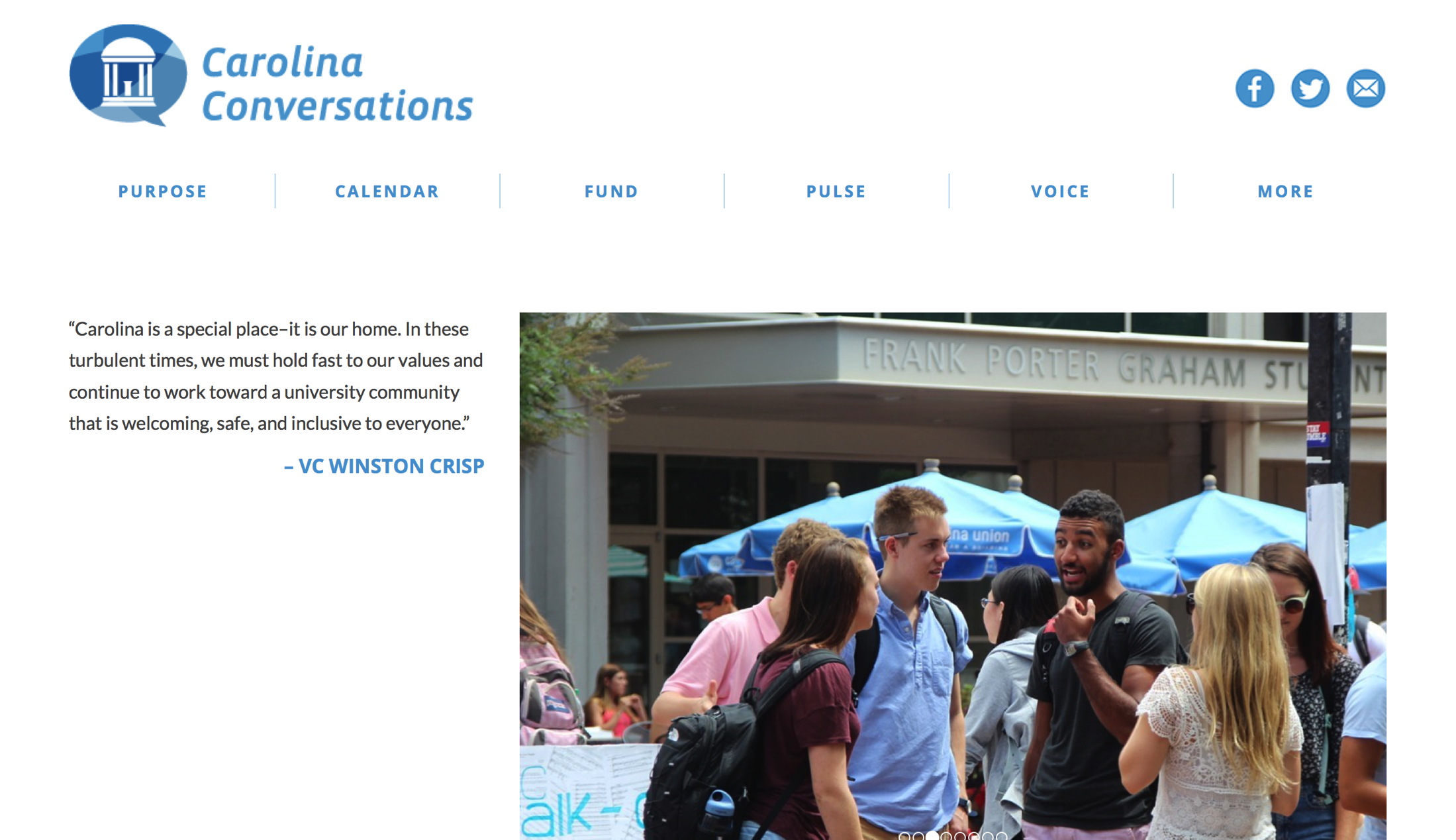 Carolinago | university’s app
The University’s official mobile app
Started by a group of student developers
Features include:
Directory
News
Events
Maps
Bus tracker
Social media
Coming soon: ConnectCarolina for students
How YOU can help
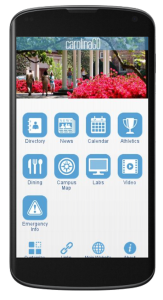 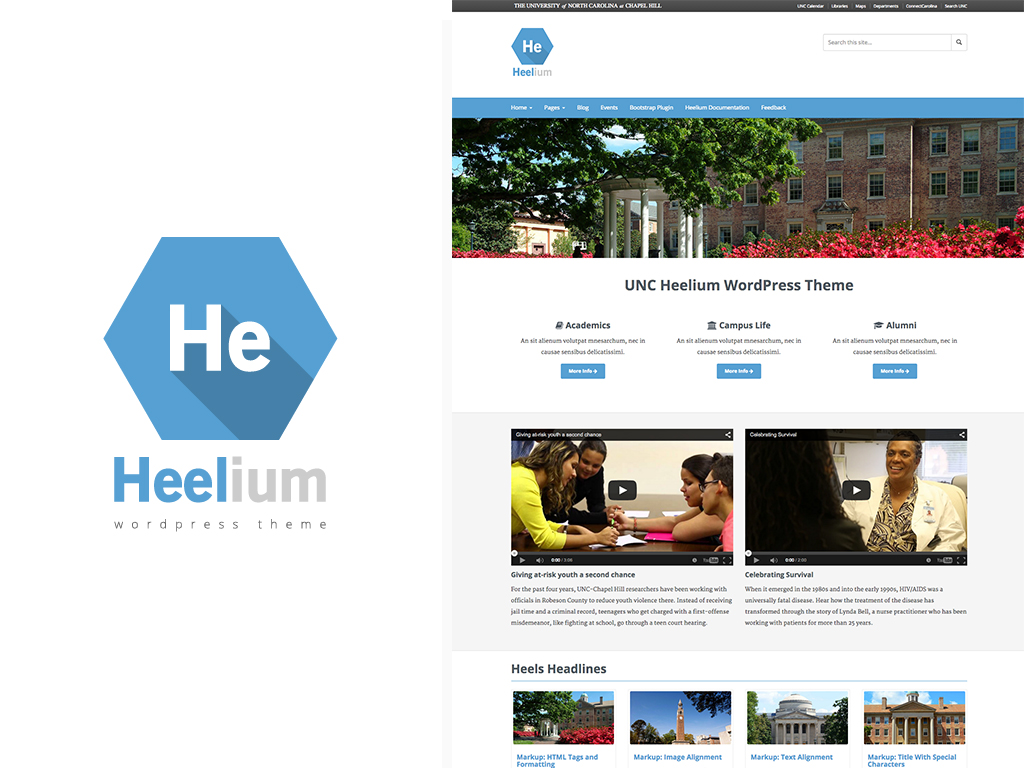 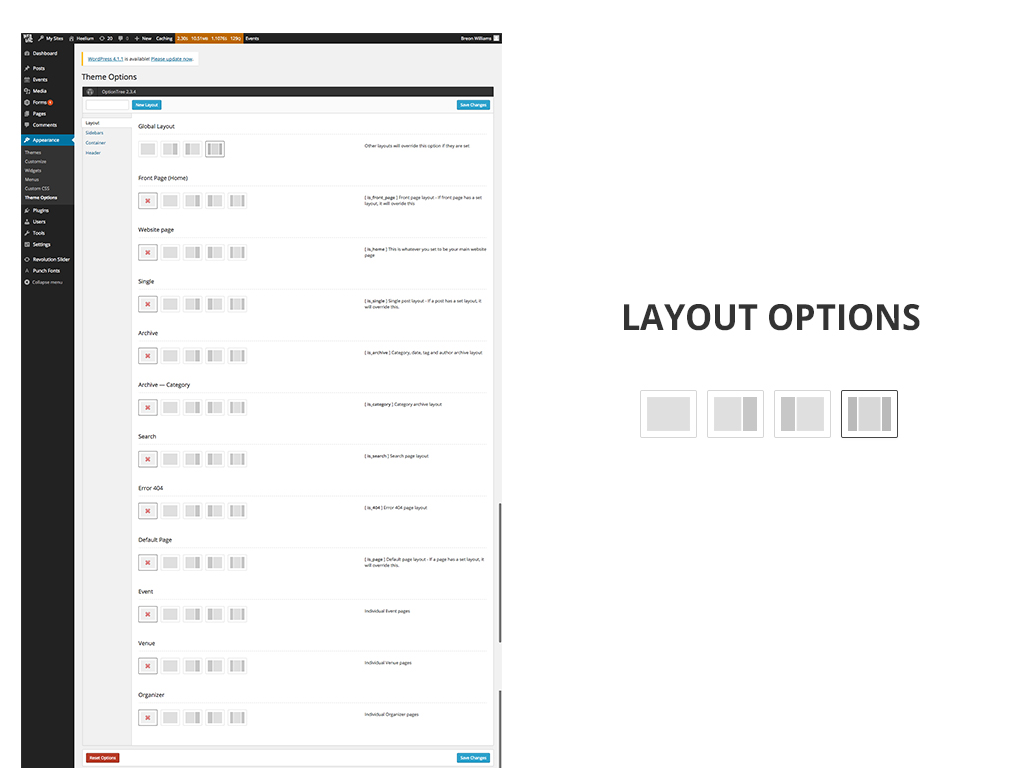 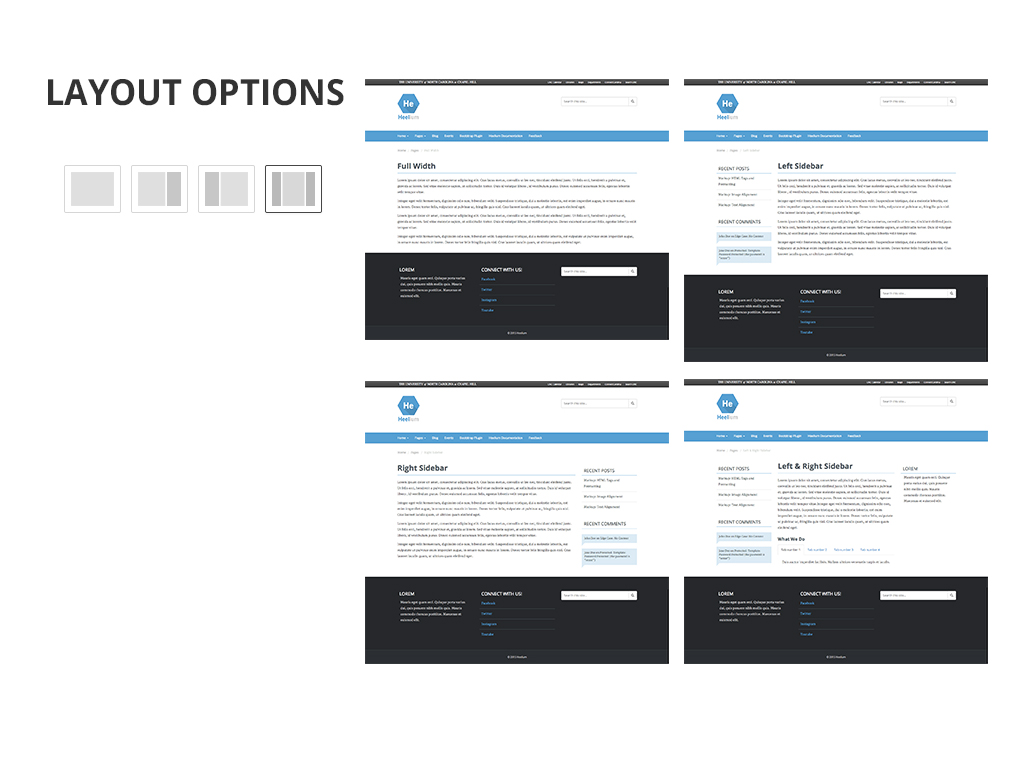 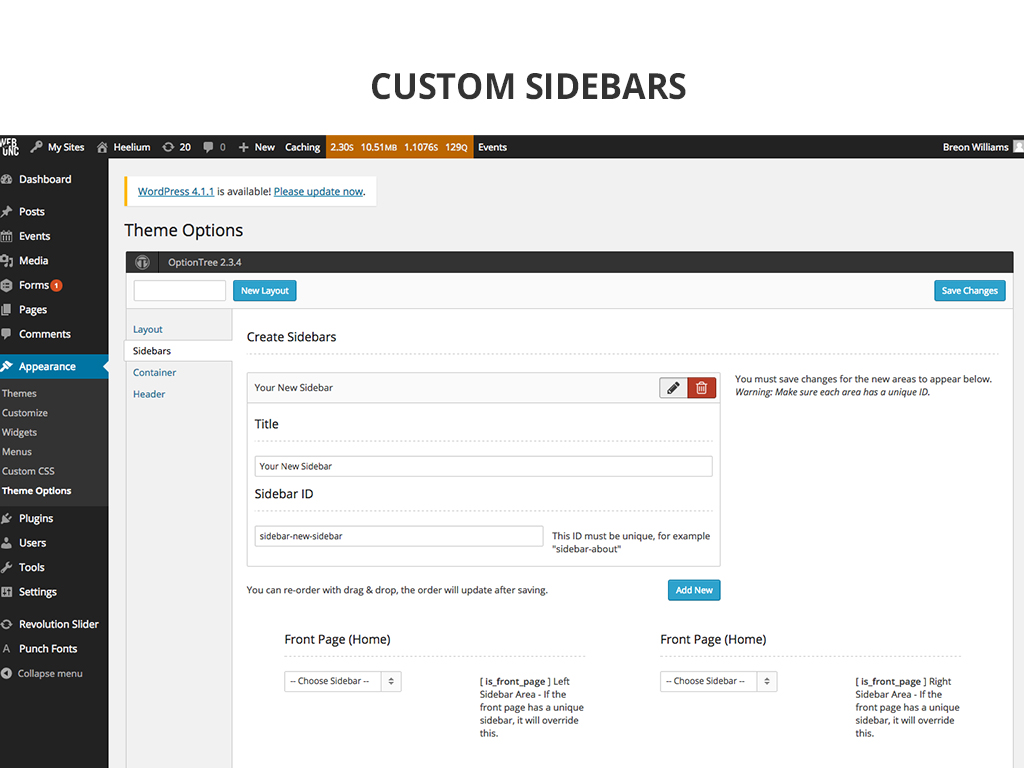 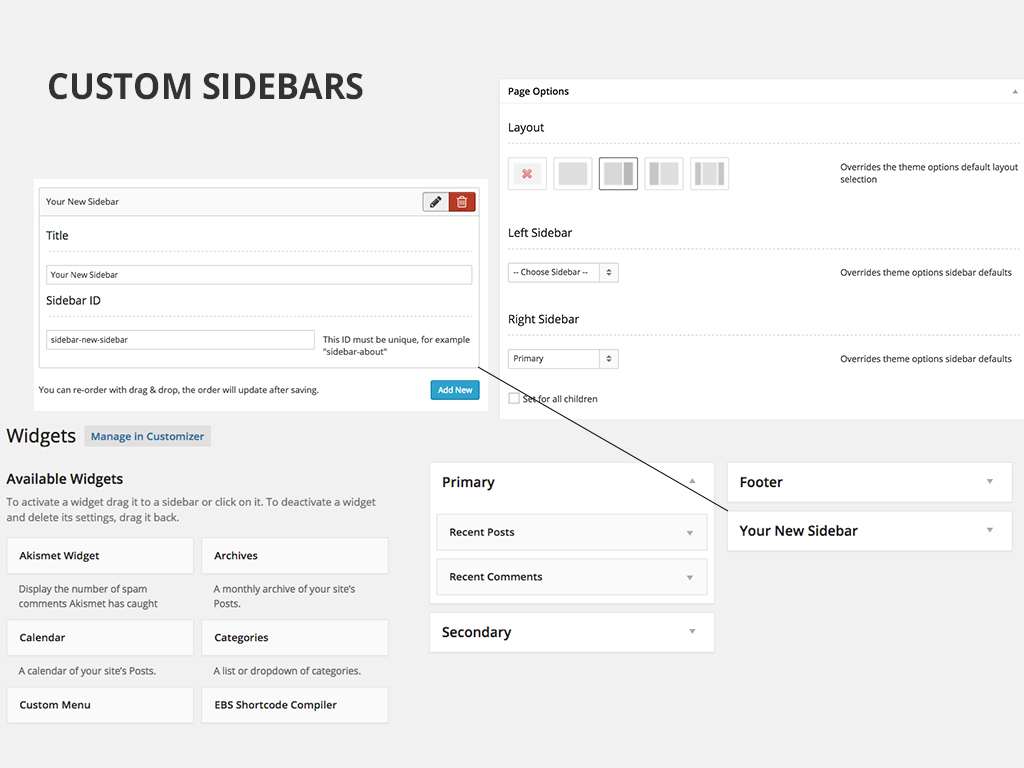 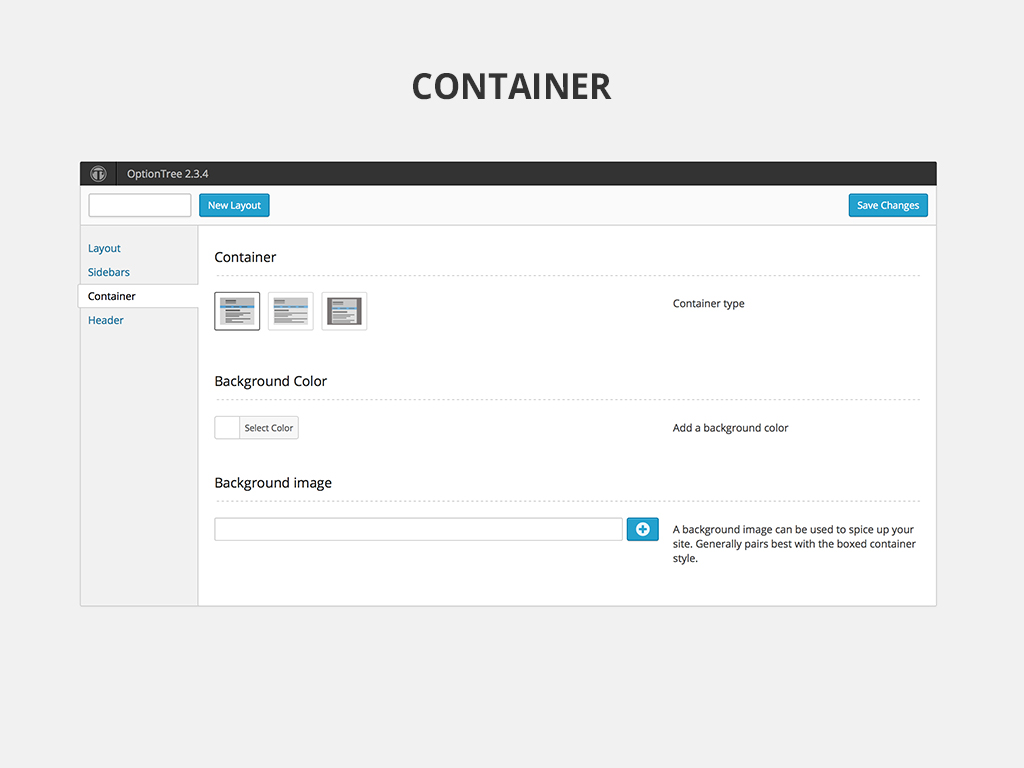 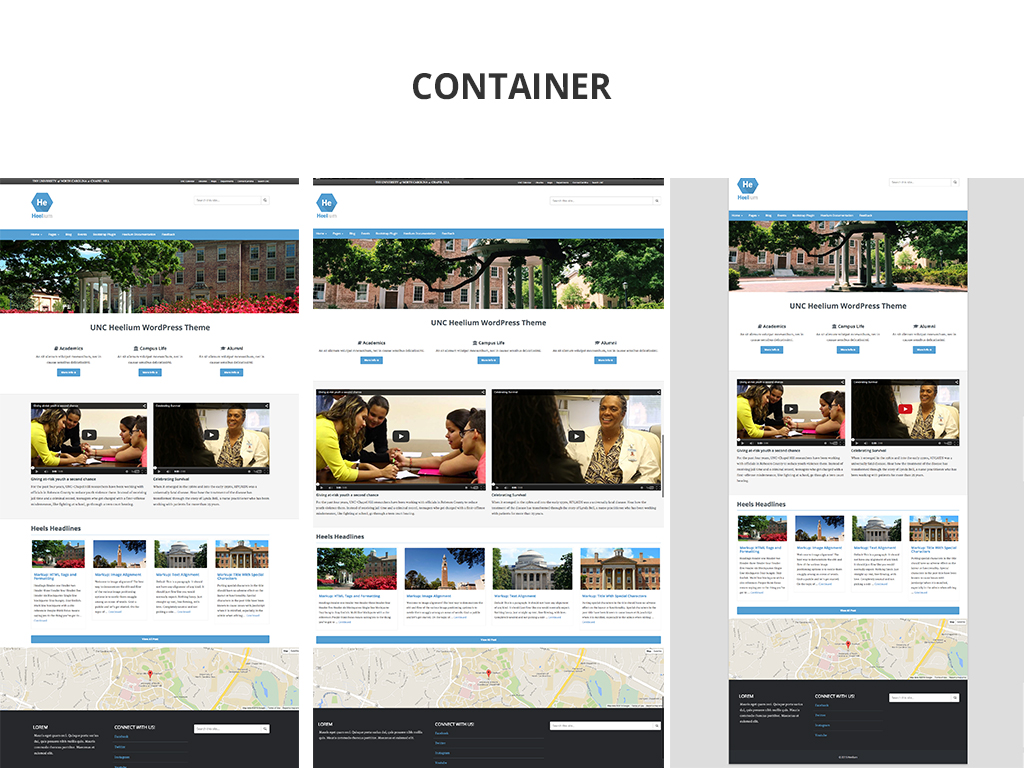 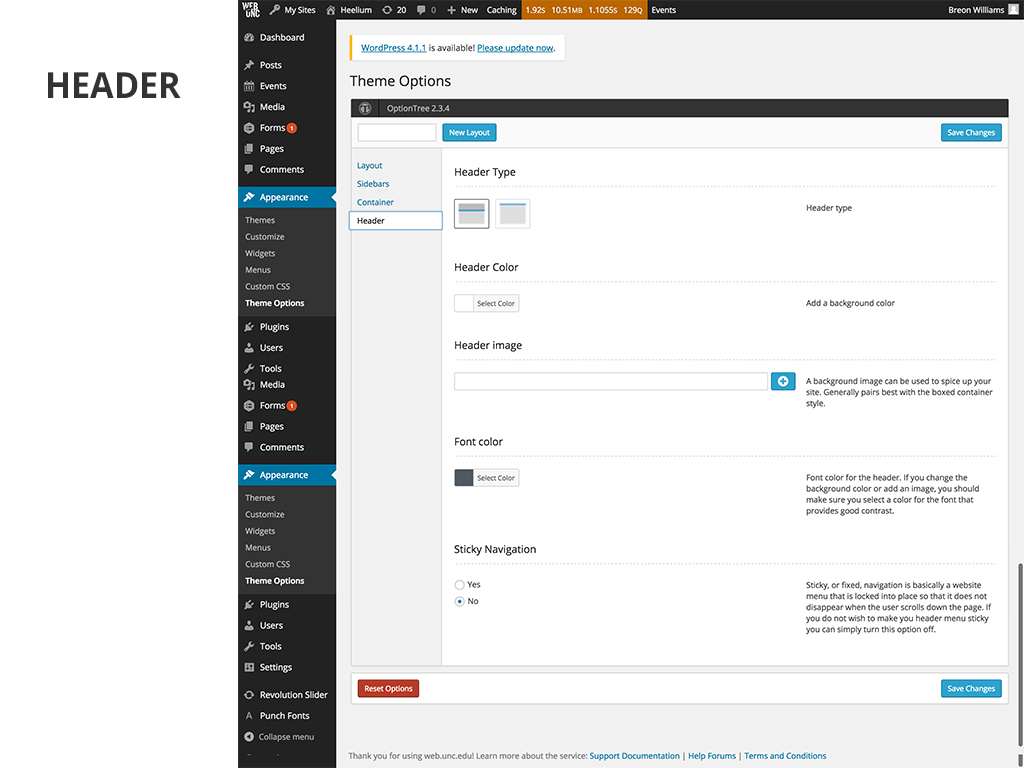 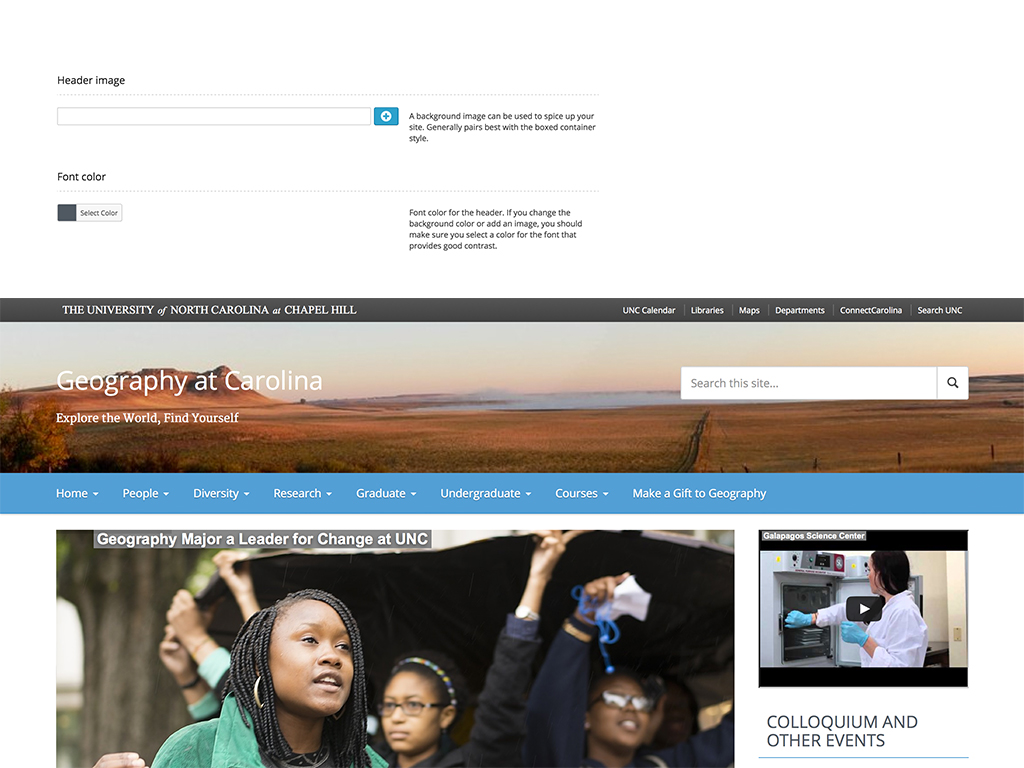 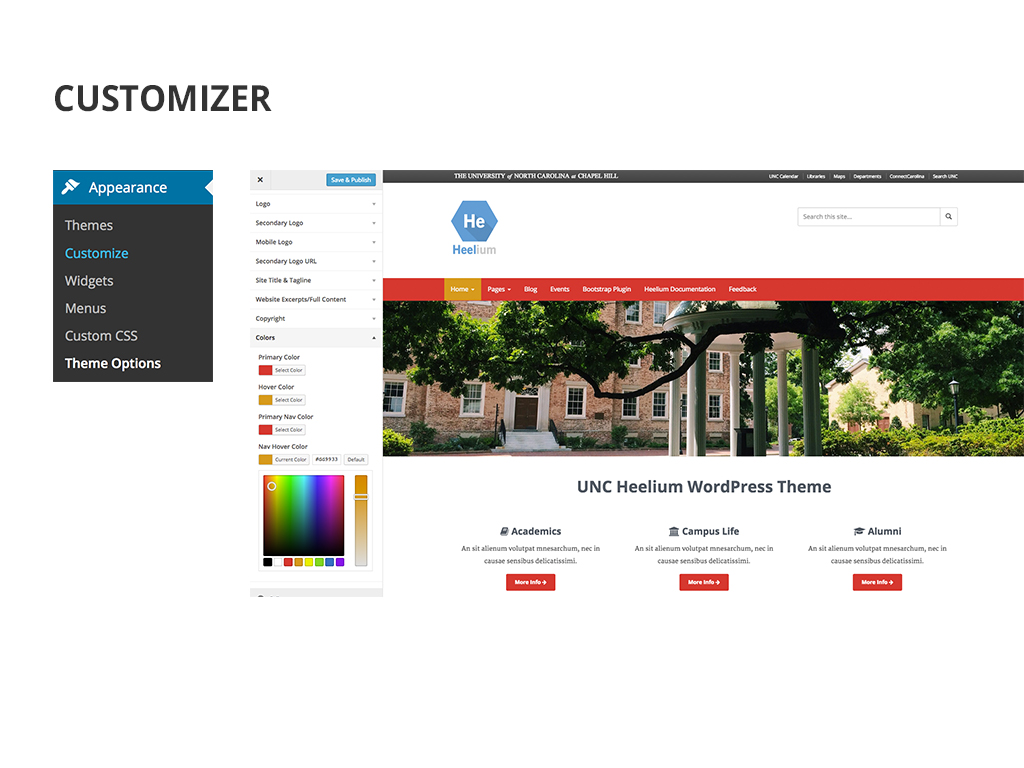 CUSTOM CSS
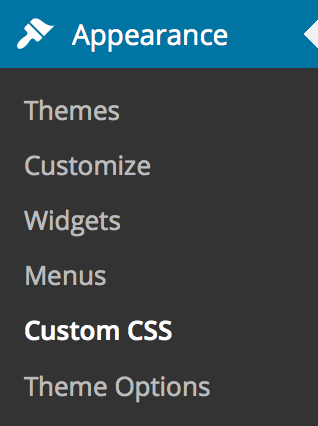 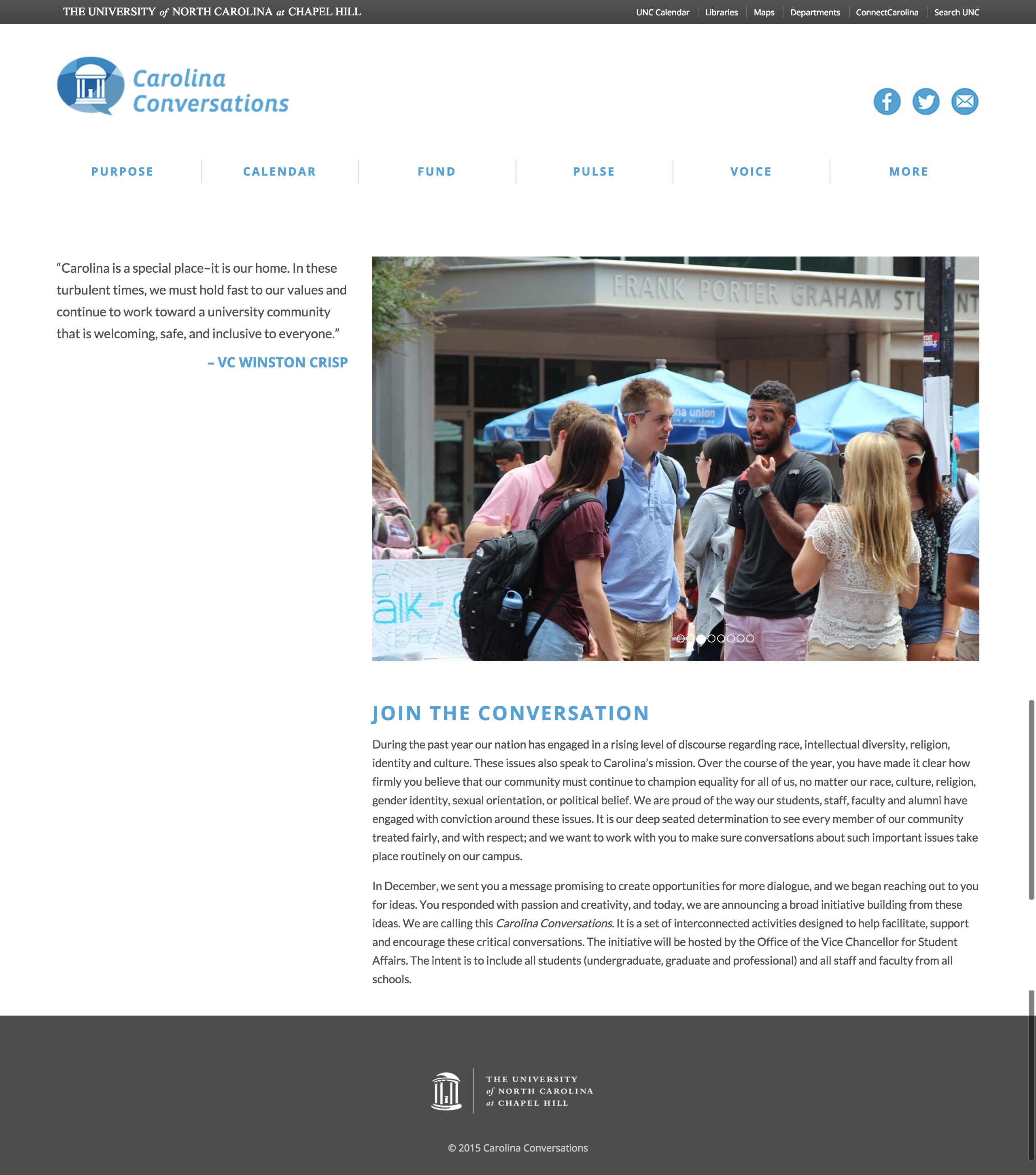 EASY BOOTSTRAP SHORTCODE
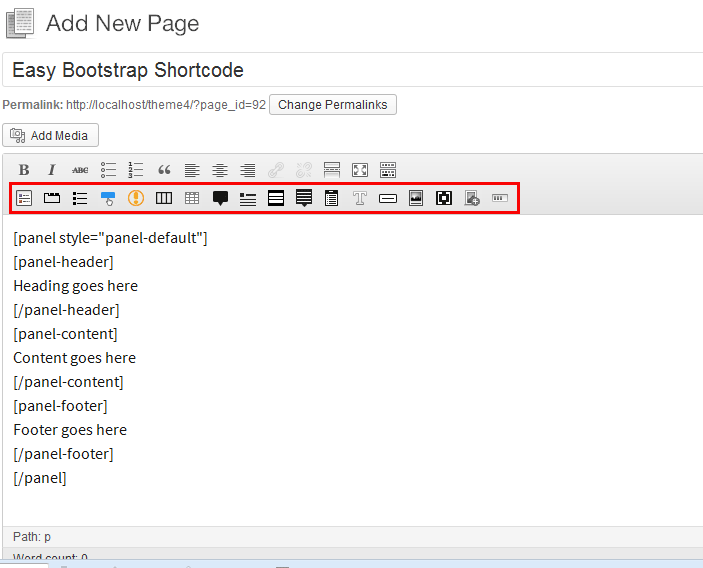 EASY BOOTSTRAP SHORTCODE
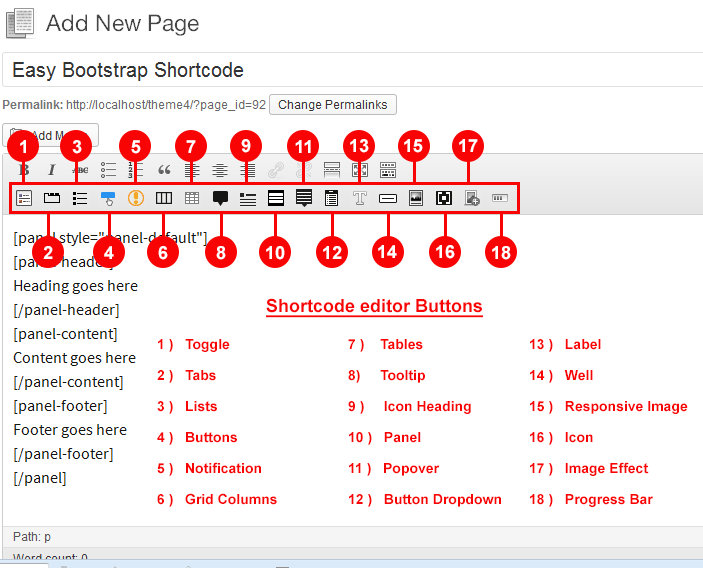